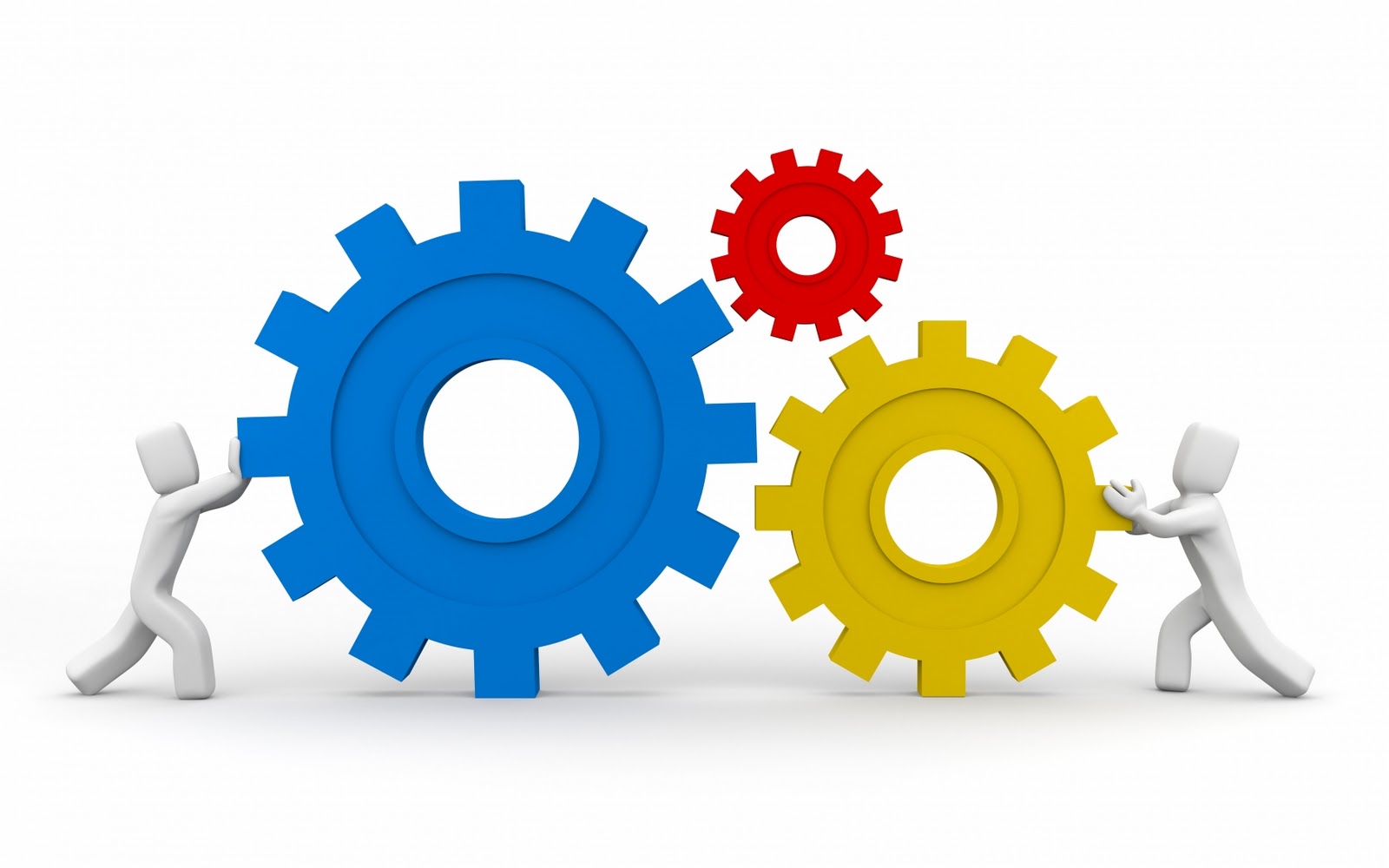 PLANTILLA
SOLICITUD DE APOYO A LA OFICINA DE PLANEACIÓN PARA LA ARTICULACIÓN DE LAS PROPUESTAS DE CIENCIA Y TECNOLOGÍA QUE REQUIEREN INFRAESTRUCTURA
Para tener en cuenta:
Para la presentación del Proyecto con intervención en Infraestructura, se deben tener en cuenta los siguientes ítems, según aplique:
Diapositiva 1: Nombre del Proyecto, Facultad, líder del proyecto, correo electrónico y fecha.
Diapositiva 2: Objetivos: General y Específicos.
Diapositiva 3: Conceptos claves. (Aquí se pretende que el docente de a entender a las personas de infraestructura cual es la idea principal del proyecto, que problema pretende atacar, y la forma como pretende hacerlo. La idea es CONECTAR el personal de infraestructura con el proyecto, en un lenguaje comprensible por personal no experto en la temática del proyecto
Diapositiva 4: Describa impacto del Proyecto para la facultad / Sede/ otras escalas. Cuantas facultades involucra. Diapositiva 5: Especifique los laboratorios de la Sede Medellín involucrados / Beneficiados en la ejecución de la propuesta (Bloque, Número de laboratorio, ubicación en el campus) Cuantas investigaciones de otras escuelas o departamentos distintos al suyo se podrán desarrollar allí?
Facultad  Ancízar Sans Itálica 9 pt
Sede Ancízar Sans Itálica  9 pt
Diapositiva 6: Especifique de la forma más explícita posible los equipos y o elementos que ubicará en los nuevos espacios, o que pretende adquirir con el desarrollo de la propuesta (Nombre del equipo, Marca (si es posible), dimensiones (Alto, ancho y profundidad), cantidad, requerimiento eléctrico, Peso, Otros requerimientos (conexiones a agua, desagües, Ventilación, etc. Y el lugar donde planea ubicar dichos equipos. Que modificaciones requiere para cumplir con su necesidad. 
Diapositiva 7:  Cual es la estrategia planeada para el mantenimiento de los equipos y o elementos que piensa adquirir a través del tiempo?  
Diapositiva 8:  Indique cual es el tiempo de obsolescencia de los equipos y o elementos que planea adquirir en su proyecto? 
Diapositiva 9:  Cual es la proyección en el tiempo de su proyecto de investigación?  Es una línea de trabajo que ya viene desarrollando o es una línea de investigación nueva? Piensa que este proyecto es un proyecto único por medio del cual obtendrá los resultados para finiquitar dicha línea de investigación o hace parte de muchos proyectos de investigación que apuntan a la solución del problema planteado en su proyecto?
Diapositiva 10: Especifique cuales equipos y/o elementos existentes en su laboratorio o en otros laboratorios usará para el desarrollo de su propuesta. 
De estos Equipos cuales requieren Aires, mesas anti vibratorias y otras condiciones del ambiente que deben ser controladas.
Liste los reactivos, químicos o elementos que usa en el laboratorio. 
Diapositiva 11: Referentes normativos. Especifique las referencias normativas específicas asociadas o competentes con su proyecto (Algunos ejemplos pueden ser referencias normativas competentes con seguridad, manejo de reactivos, espacios mínimos necesarios para operar un equipo, manejo de desechos, etc.)
Diapositiva 12: Establezca las características del impacto ambiental de su proyecto. (vertimientos, contaminación por material particulado, otra contaminación química, contaminación por ruido, etc)
Diapositiva 13: Cuenta su proyecto con la participación de actores estratégicos que puedan de cierta forma garantizar la continuidad del mismo?  Empresas o actores gubernamentales que garanticen la proyección de la línea de investigación?
Diapositiva 14: Cuenta con financiación? Presupuesto y/o Costo Estimado para la infraestructura y /o soporte del proyecto.
Una vez tenga el aval de la(s) facultades y el concepto favorable de la Dirección de laboratorios procede Diligenciar el Perfil de Proyecto de Infraestructura
UNIVERSIDAD NACIONAL DE COLOMBIA
Sección de Planeación Territorial - Sede
Dirección de Planeación
Carrera 65 Nro. 59A – 110 Bloque 41 – Oficina 216 
Medellín, Colombia
(+57 4) 430 90 00 ext. 46652 - 46635
territorial_med@unal.edu.co
Gracias